Автор материала: Шабанова Марина Геннадьевна,
1 квалификационная категория,
учитель начальных классов 
МБОУ Сарасинская СОШ 
Алтайского района Алтайского края 

                  с. Сараса, 2016
Литературное чтениеУМК «Школа России»2 классТест 12.Литература зарубежных стран. СказкиВариант 1
А1. Кто написал сказку «Мафин и паук»?
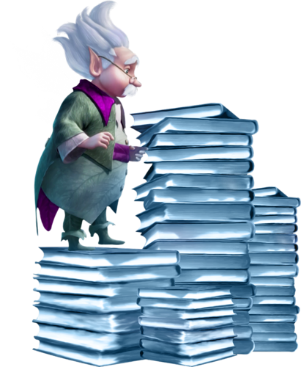 Ш. Перро
Г. Х. Андерсен
Э. Хогарт
Братья Гримм
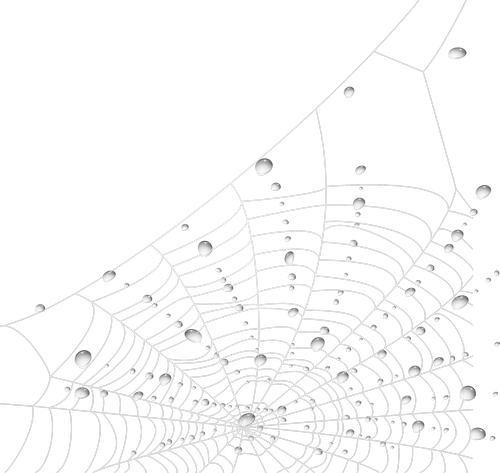 А2. Кто такой Освальд?
Страус
Ослик
Паук
Пингвин
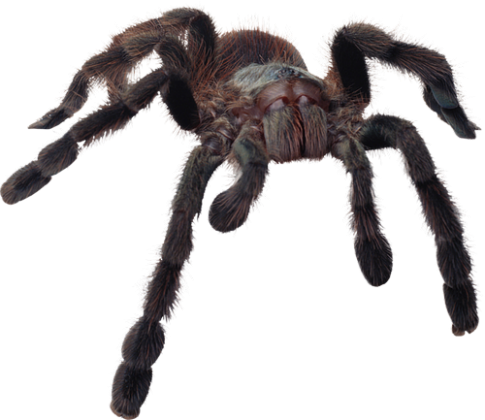 А3. Кто появился на месте страшного паука?
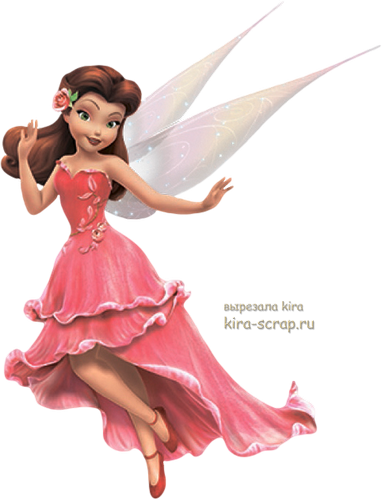 Маленькая принцесса
Крохотная принцесса
Крохотная фея
Прелестная волшебница
В1. Какая сказка начинается такими словами?Было у мельника три сына, и оставил он им, умирая, всего мельницу, осла и кота.
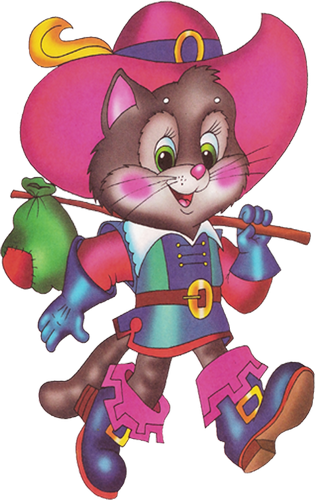 «Кот в сапогах»
«Принцесса на горошине»
«Мафин и паук»
«Красная Шапочка»
С1. Найди ошибки.
Э. Хогарт «Кот в сапогах»
Г. Х. Андерсен «Принцесса на горошине»
Ш. Перро «Мафин и паук»
Ш. Перро «Красная Шапочка»
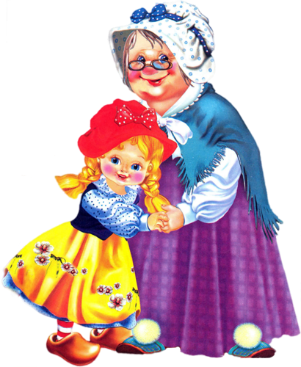 Ключ к тесту
Самооценка
Задания уровня А оцениваются 1 баллом.
Задания уровня В – 2 баллами,
Задания уровня С - 3 баллами (может быть как один, так и несколько ответов).
Работа не содержит ошибок – оценка «5»;
Выполнено не менее 5% объёма работы – оценка «4»;
Выполнено не менее 50% объёма работы – оценка «3»;
Выполнено менее 50% объема работы – оценка «2»
Используемые источники:
«Литературное чтение», КИМ, 2 класс, Москва, «Вако», 2016
Климанова и др., «Литературное чтение», ч.1, Москва «Просвещение», 2014
Кутявина С.В. «Поурочные разработки по литературному чтению», к УМК Л.Ф.Климановой и др. («Школа России»), 2 класс, Москва, «Вако», 2014
Картинки - http://kira-scrap.ru/dir/